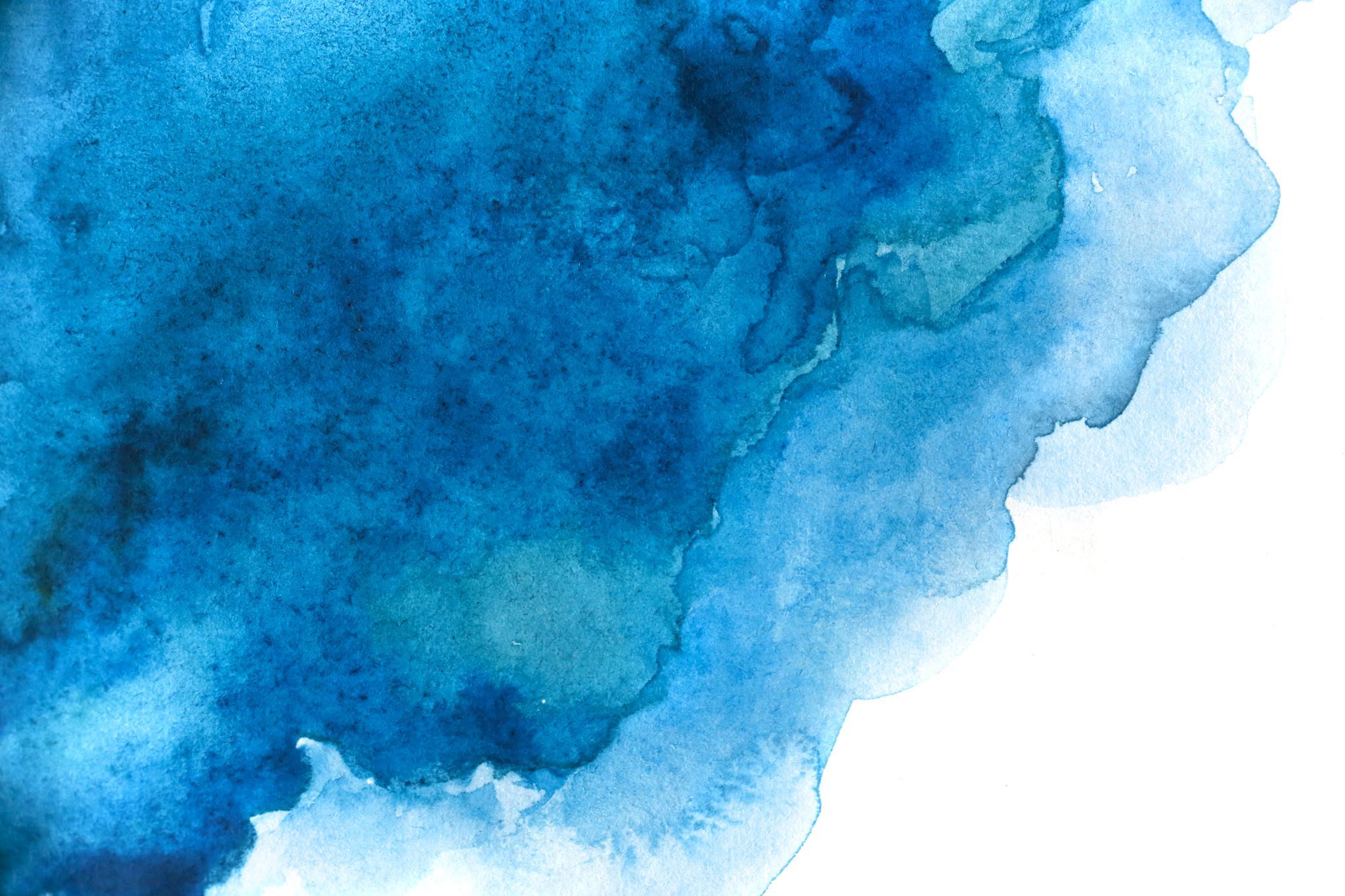 Instruccionespara realizar la secuencia de actividades de aprendizaje
1- Tomarme tiempo para hacer las actividades.

2- Disfrutar de las cosas que estás aprendiendo a lo largo del tema.
Beatriz Álvarez